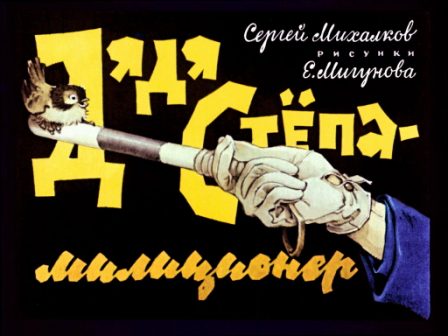 «Дядя Стёпа-милиционер»
С. Михалков
(выполнено по материалам  студии «Диафильм», Госкино СССР, 1966 г.)

Марченко Е.В.
МБОУ СОШ №3
Г. Красный Сулин
Ростовская обл.
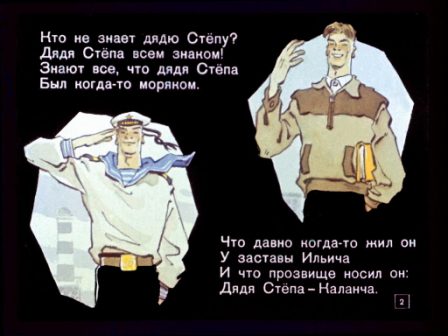 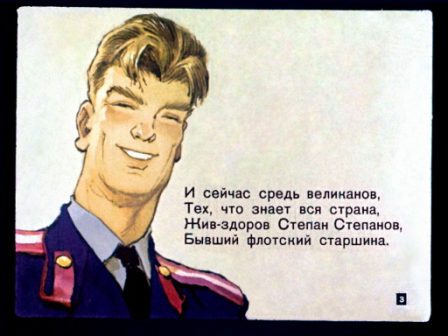 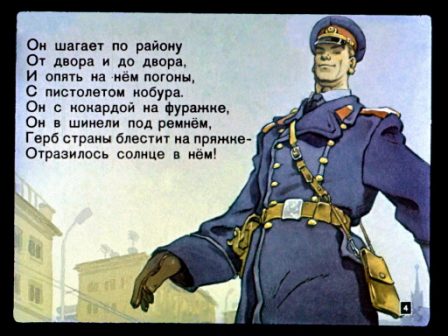 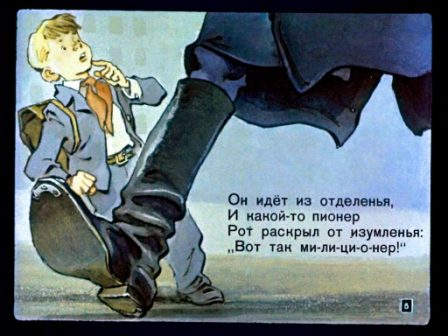 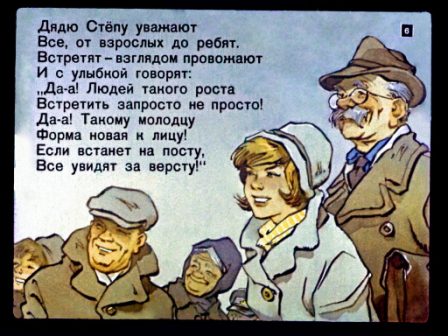 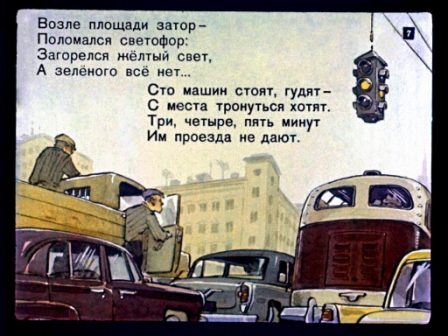 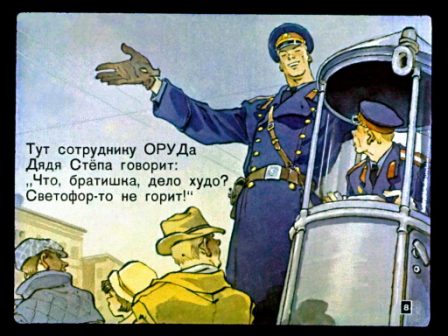 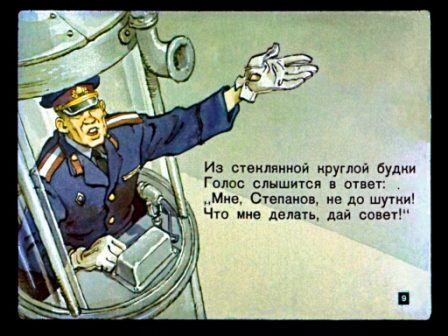 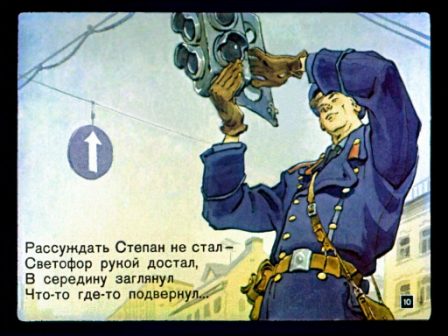 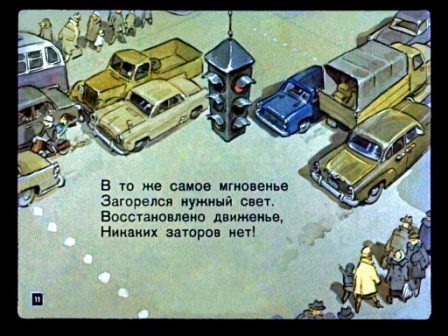 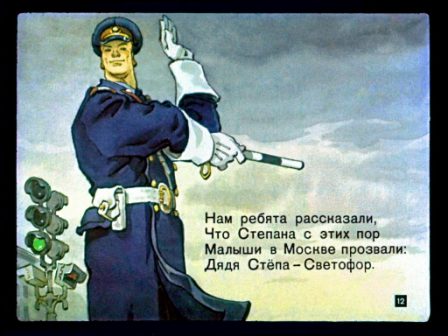 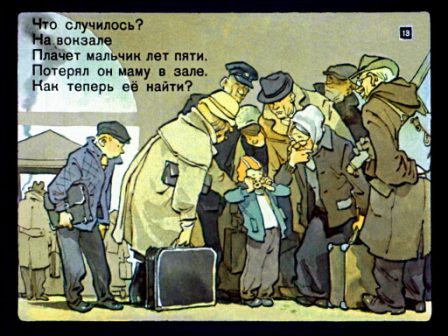 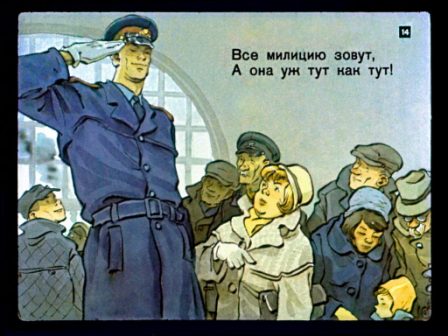 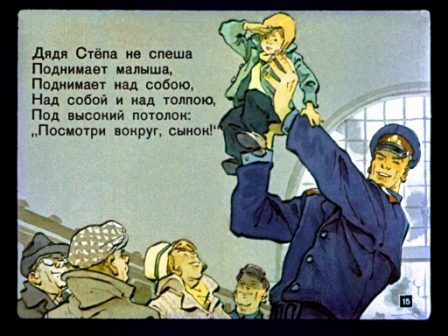 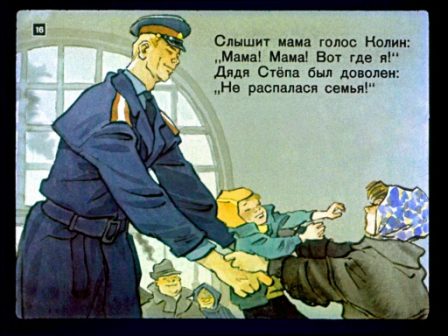 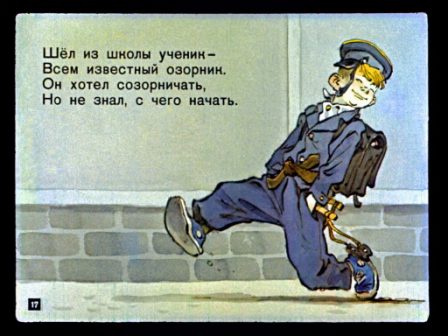 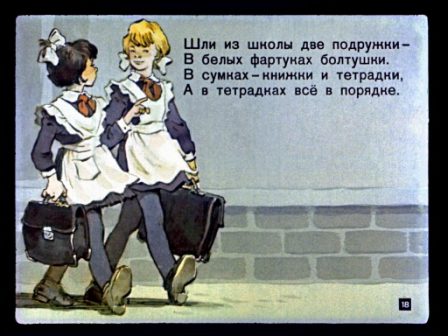 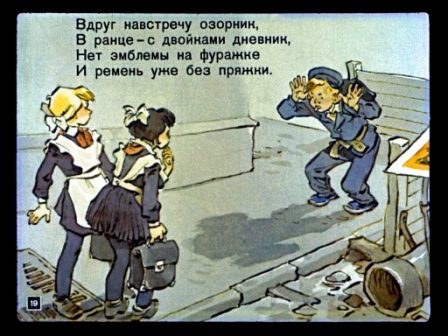 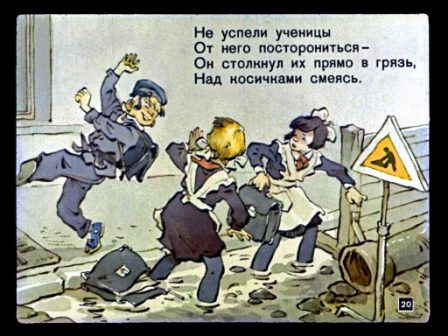 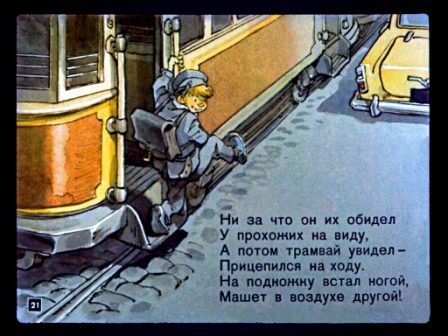 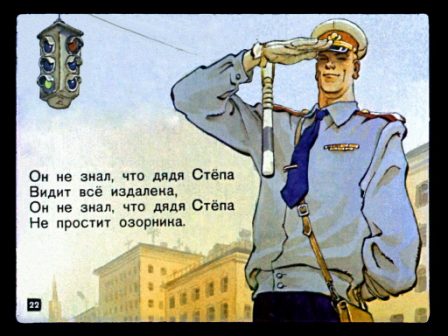 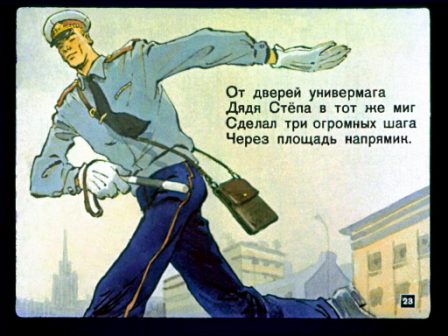 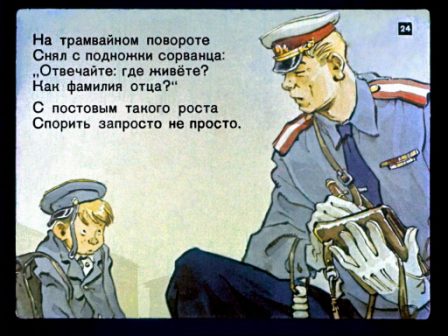 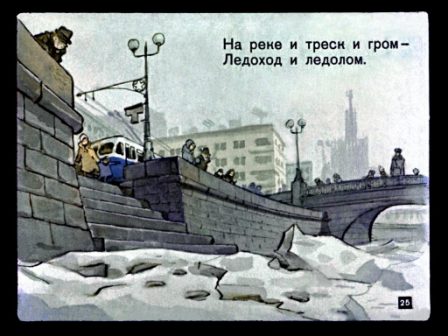 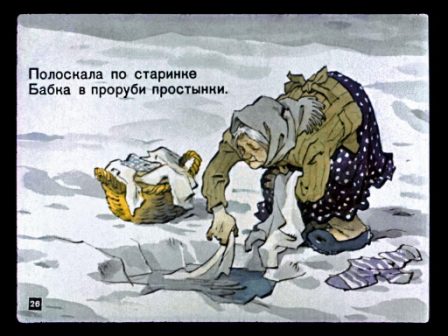 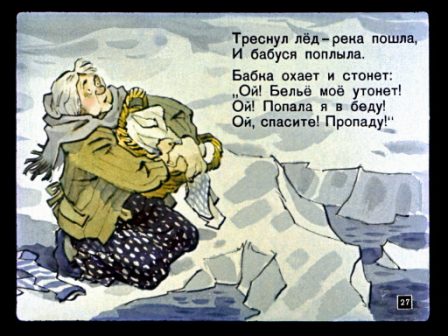 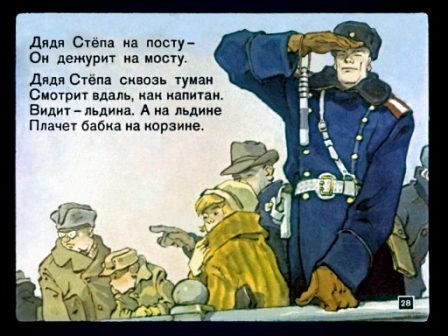 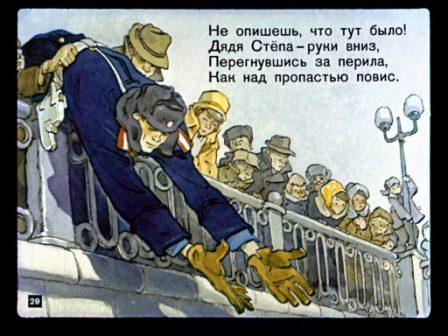 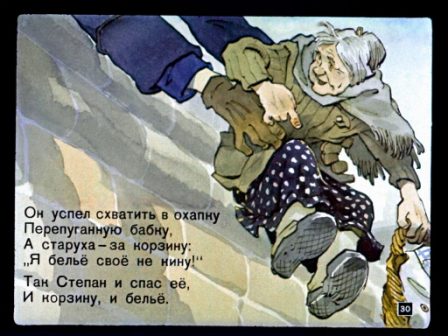 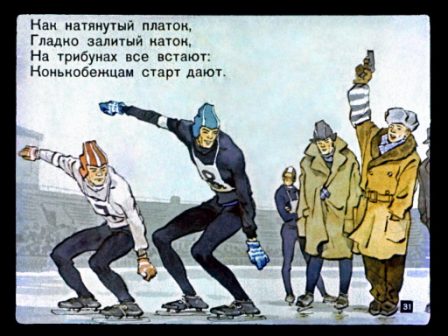 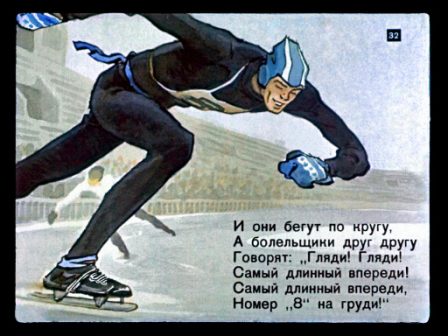 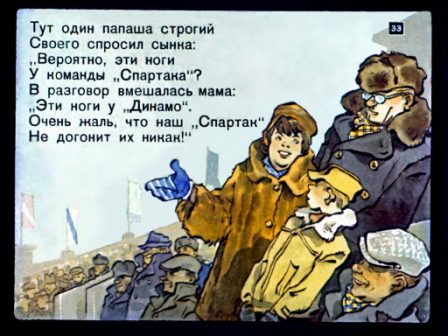 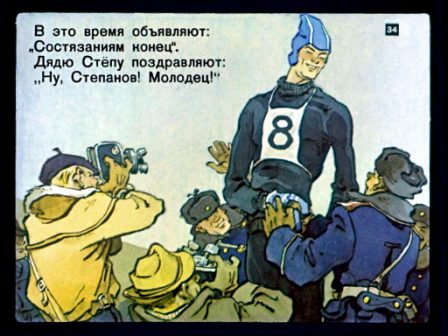 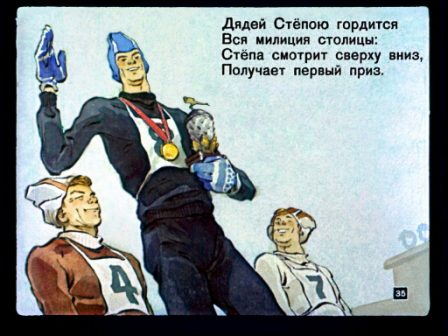 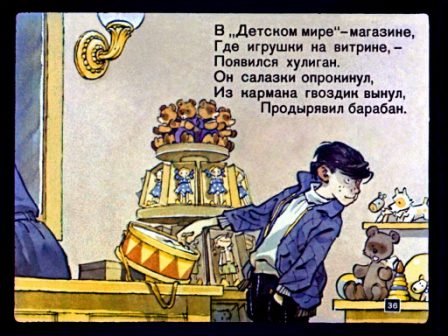 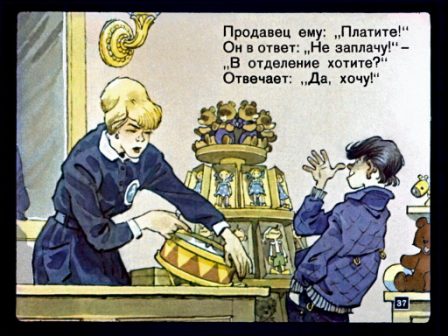 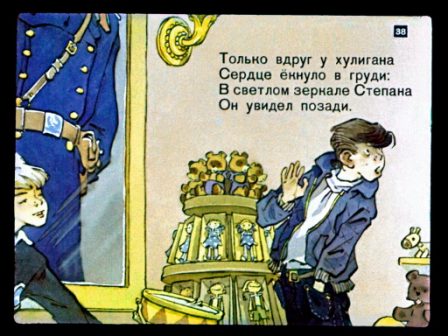 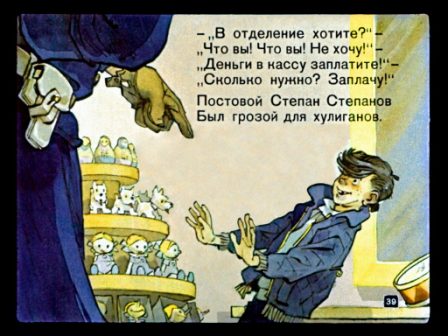 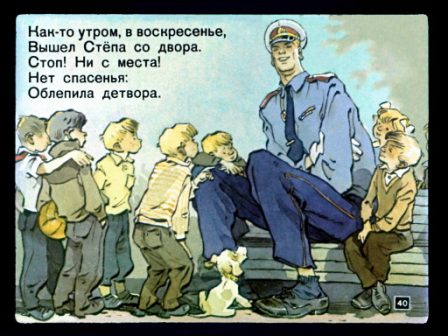 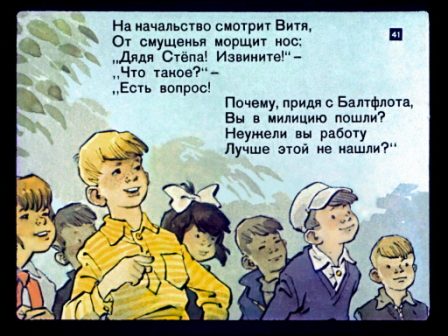 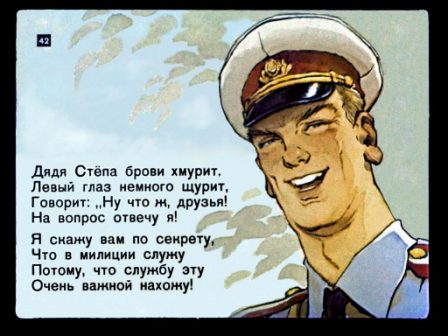 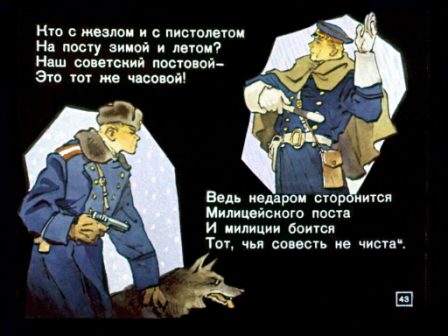 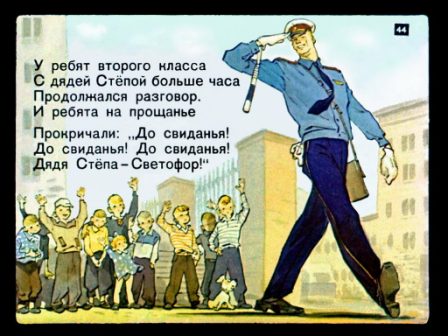 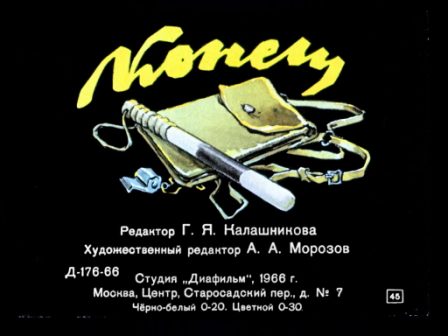